What Causes Changes in Air Pressure?
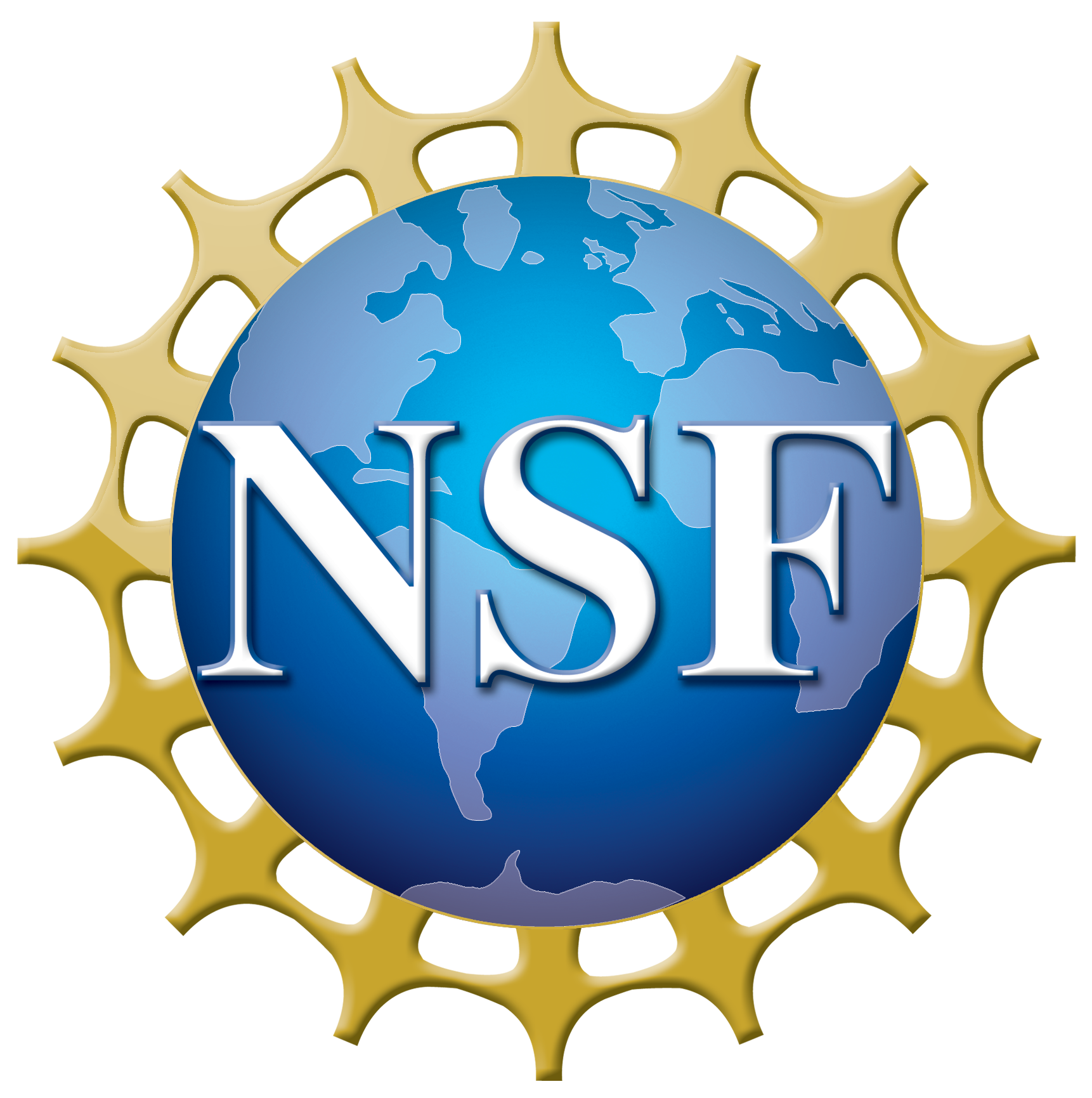 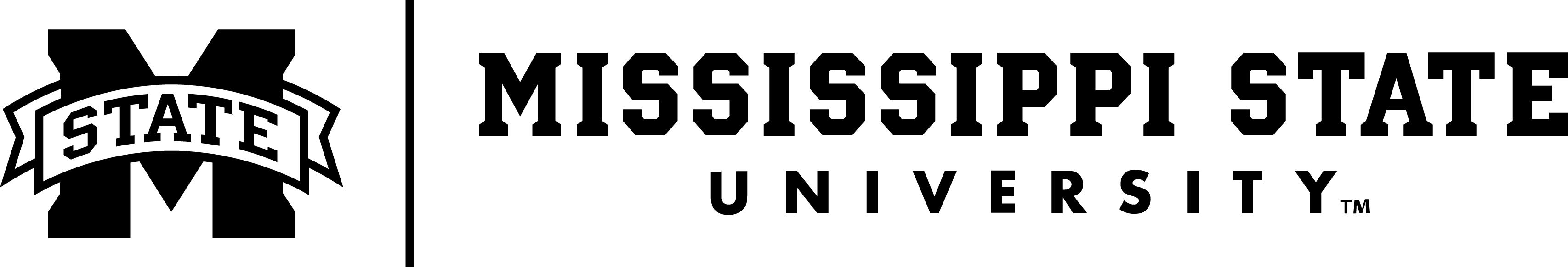 Ideal Gas Law
Ideal Gas Law
Temperature and Pressure
Air temperature changes substantially within the atmosphere, which means pressure must also change.
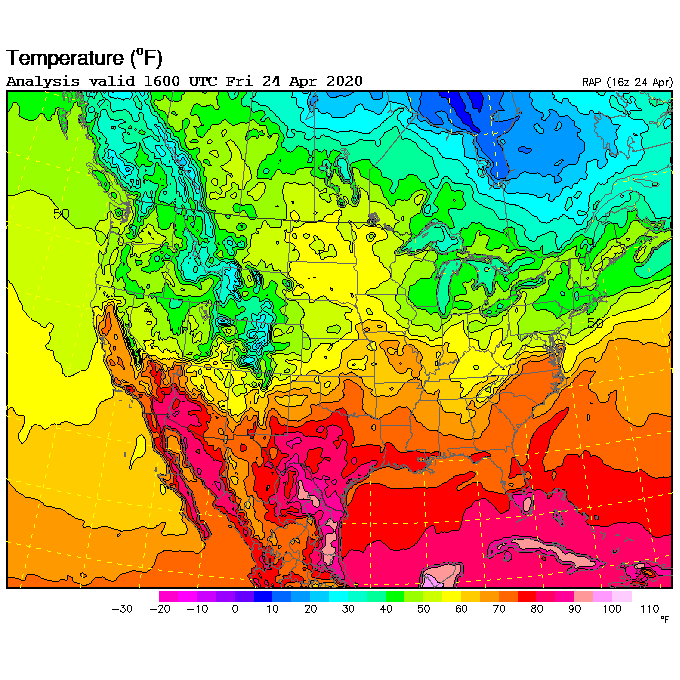 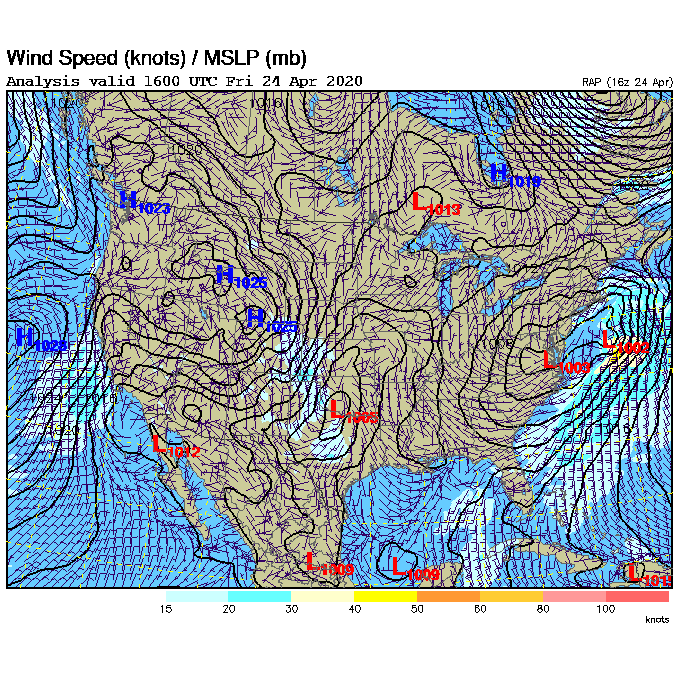 Density and Pressure
Since the mass of air remains constant throughout the atmosphere, meteorologists use density (mass / volume) to account for changes in volume.
Where mass “piles up” due to air converging into an area, pressure will increase (and vice versa).  This is how large high- and low-pressure areas form.
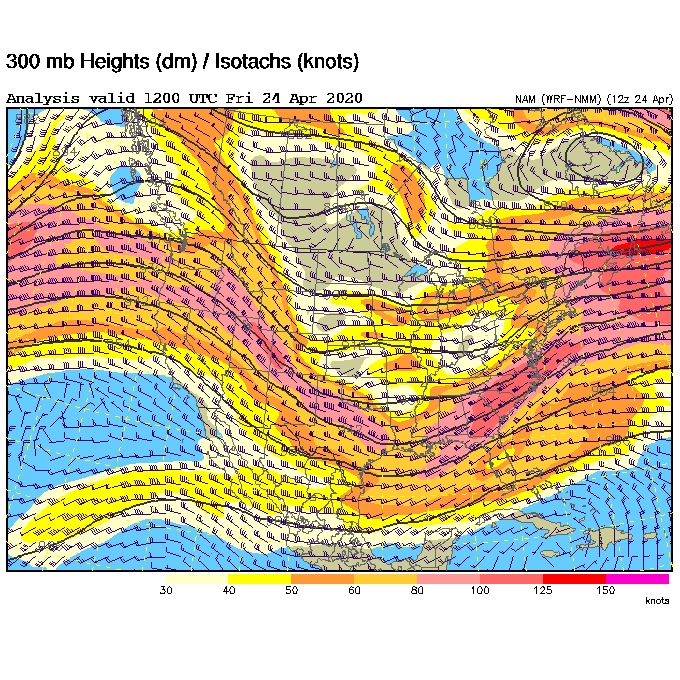 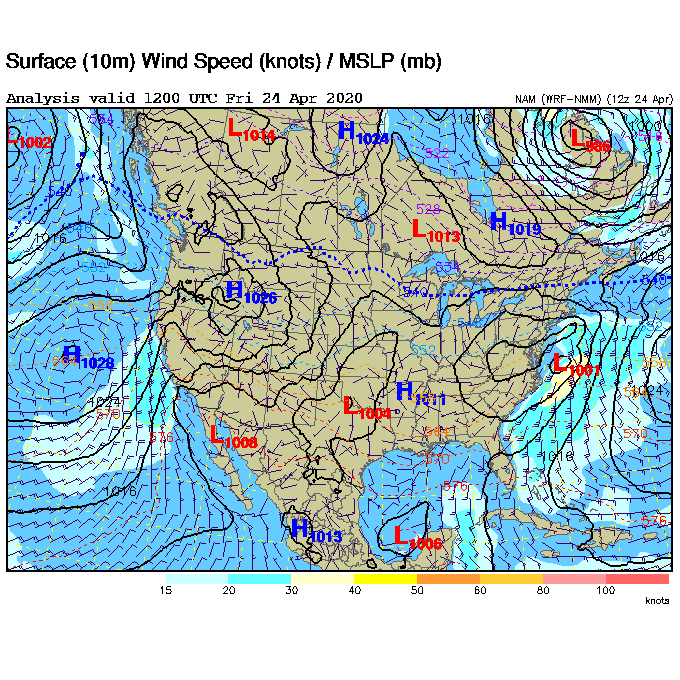